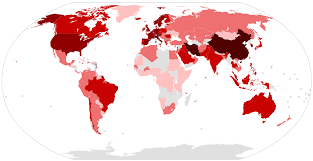 AGENDA

Response Overview
Roles/Responsibilities
Accomplishments
Call to Action
San Francisco
COVID Command Center (C3)
Presentation to the San Francisco Food Security Task Force
July 15, 2020
Andrea Jorgensen, CEM

Feeding Group Supervisor
COVID-19   Feeding Group Response
1
Response Overview
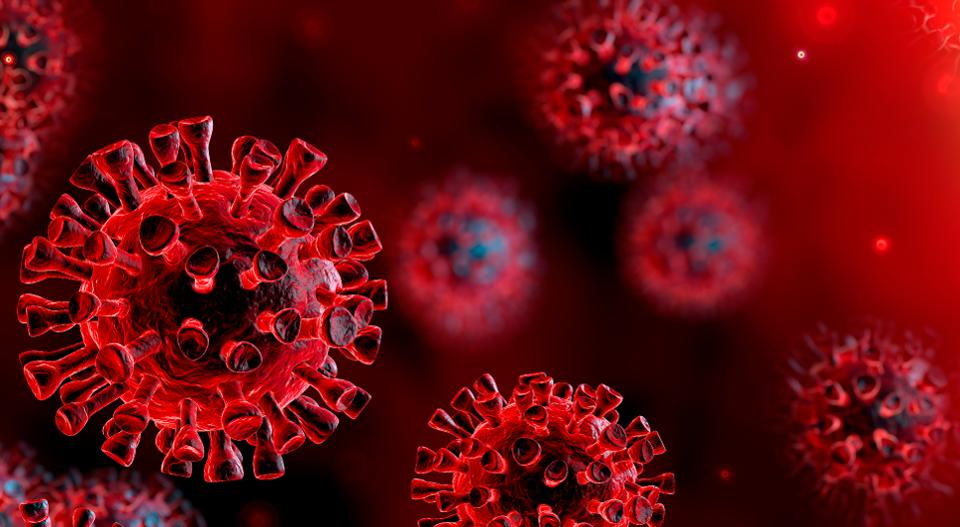 COVID Command Center Structure (Incident Command System/ICS) and Emergency Management Approach
COVID-19   Feeding Group Response
2
Response Overview
Response Timeline
•	Emergency Response (early January to July 6th)
•	Phased Reopening (thru January 2021 - TBD)
•	Sustained Response (thru July 2021 (CCC))
•	Long Term Recovery (thru January 2022?)

Incident Highlights Daily Food Insecurities
Critical Community Response/Neighborhood Level
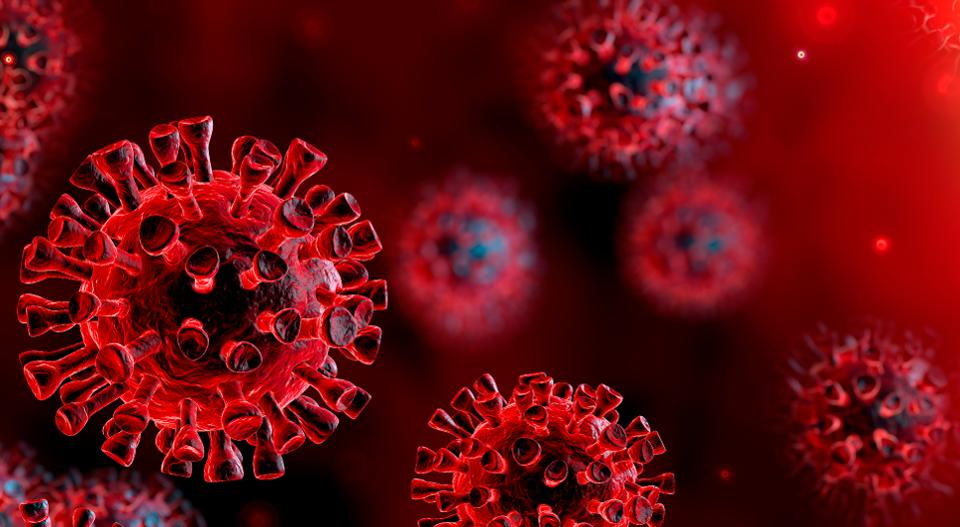 COVID-19   Feeding Group Response
3
Mitigate the Spread of COVID-19 by Supporting Isolation/Quarantine and Shelter in Place
Information Coordination
Feeding Task Force
Neighborhood Workgroups
Prioritize/Connect Resources
Supporting Existing Food Service Efforts
	Disaster Service Workers (DSW)
	Street Closures/Power Washing
Roles & Responsibilities
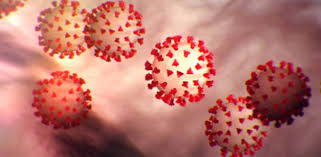 COVID-19   Feeding Group Response
4
Staffing, Delivery Support, Safety Assessments and Coordination with CBOs
Local Food Resources Webpage (sf.gov)
	Go to Services, COVID-19/Get help/Get food resources
3-1-1 Call Center and IQ Helpline (Food Program)
Public Food Data Reporting (data.sfgov.org)
	https://data.sfgov.org/stories/s/9tff-97vx
Gaps Analysis (in progress)
Accomplishments
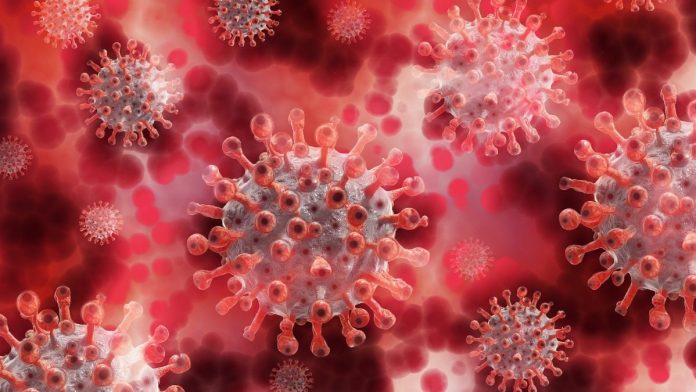 COVID-19   Feeding Group Response
5
Surge Planning
Revisit Feeding Task Force Functions
Policy Group Recommendations
Transition to New Normal
Call to Action
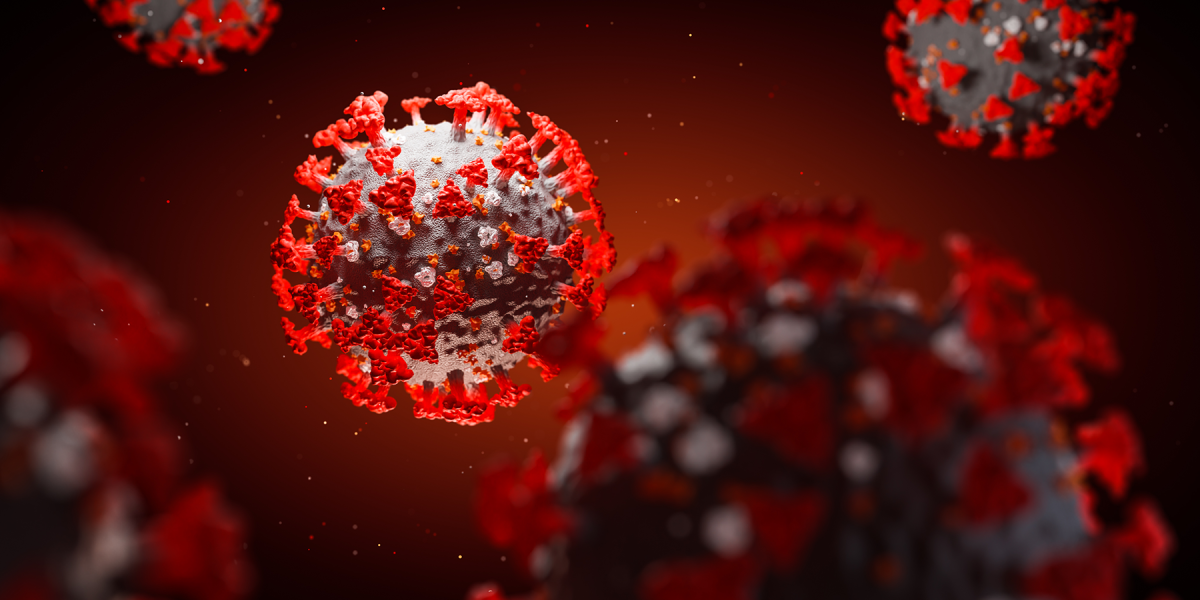 COVID-19   Feeding Group Response
6